НАЙБІЛЬШІ АВТОМОБІЛЬНІ КОМПАНІЇ СВІТУ.ЇХ ШТАБ КВАРТИРИ
Виконав: 
учень 10 класу
Світлодолинської ЗШ І-ІІІ ступенів
Кійко Едуард
План
General Motors
Ford Motors
Toyota Motors
Volkswagen Group
Daimler-Chrysler
PSA
Honda Motors
Nissan Motors
Hyundai
Renault
General Motors
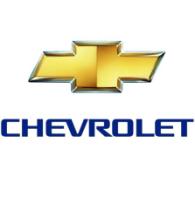 Компанія GM включає в себе такі компанії як: GMC, Chevrolet, Buick, Cadillac, Opel, Saab, Subaru тощо.
Штаб квартира знаходиться у місті Детройт, США
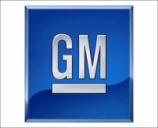 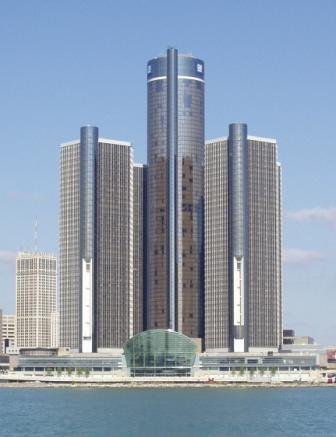 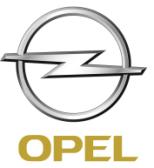 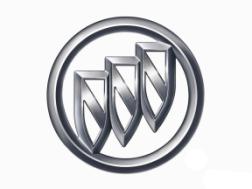 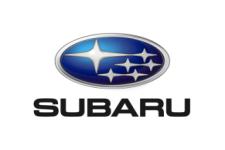 Ford Motors
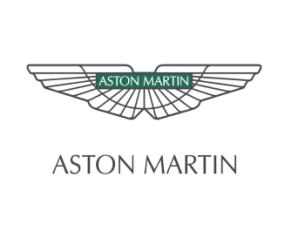 Ford Motors випускає авто під такими марками: Ford, Mercury, Jaguar, Land Rover, Aston Martin, Volvo тощо.
Штаб квартира знаходиться у місті Дирборн, США
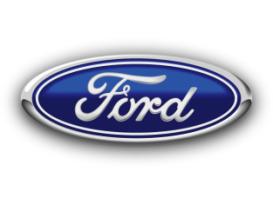 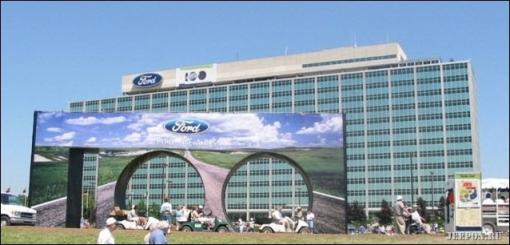 Toyota Motors
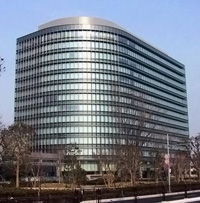 Toyota Motors володіє такими авто компаніями: Toyota, Lexus, Daihatsu.
Штаб квартира – місто Тайода, Японія.
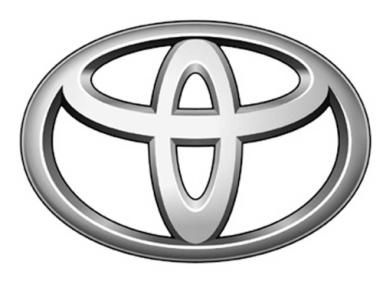 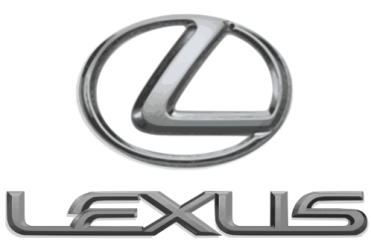 Volkswagen Group
До Volkswagen Group відносяться наступні компанії: Audi, Lamborghini, Bentley Motors, Bugatti, SEAT, Skoda Auto, Porsche.
Штаб квартира – місто Вольфсбург, Німеччина.
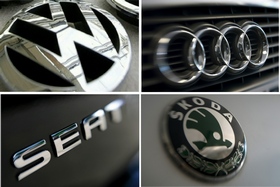 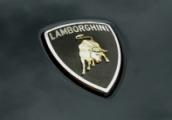 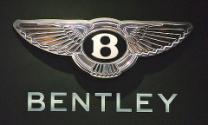 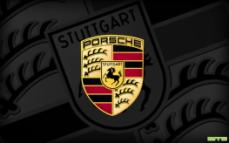 Daimler-Chrysler
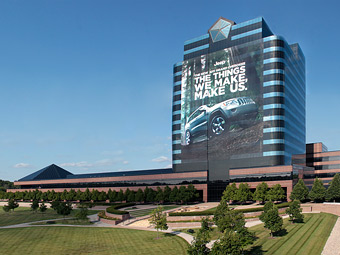 Daimler-Chrysler – це Mercedes-Benz, Chrysler, Dodge, Jeep, Smart.
Штаб квартира – місто Штутгарт у Німеччині
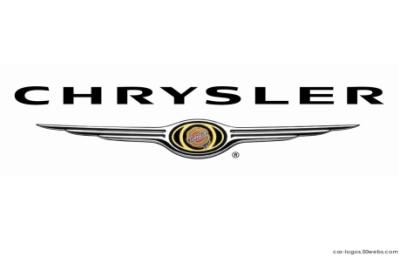 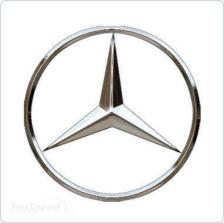 PSA
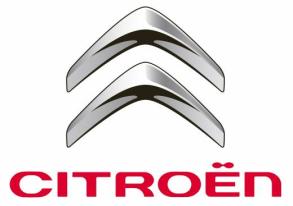 PSA – це Peugeot, Citroen.
Штаб квартира – місто Париж, Франція.
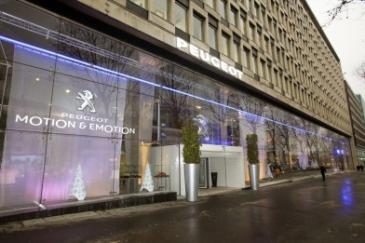 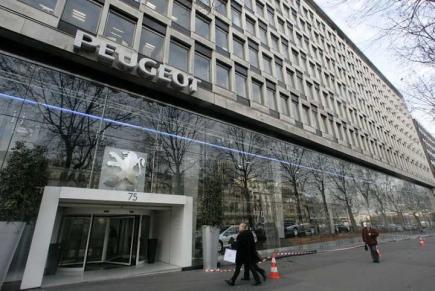 Honda Motors
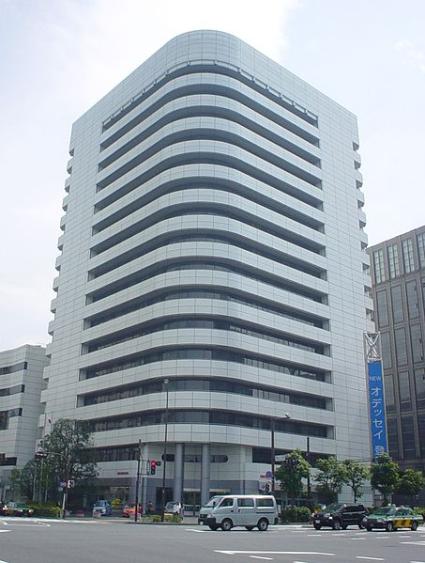 Honda Motors включає в себе такі компанії як Honda і Acura.
Штаб квартира знаходиться в місті Токіо, Японія
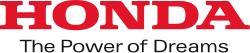 Nissan Motors
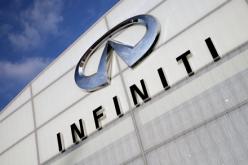 Nissan Motors включає в себе Nissan та Infiniti
Штаб квартира в місті Йокогама, що в Японії
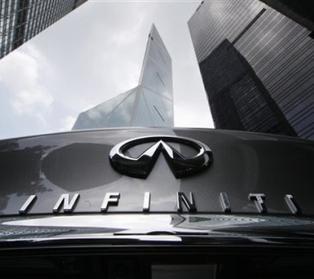 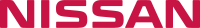 Hyundai
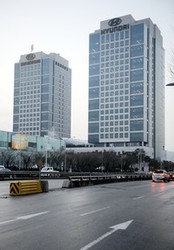 Hyundai це Корейські компанії Hyundai та KIA.
Штаб квартира – Сеул, Корея
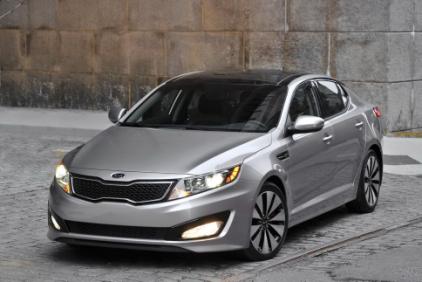 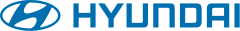 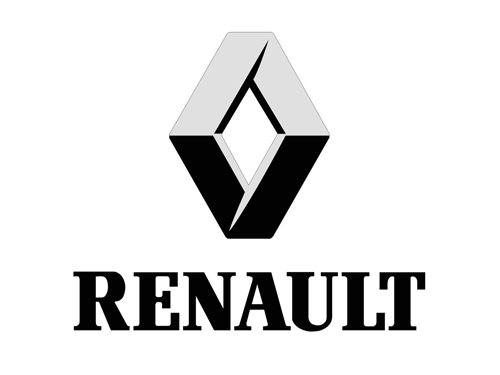 Renault
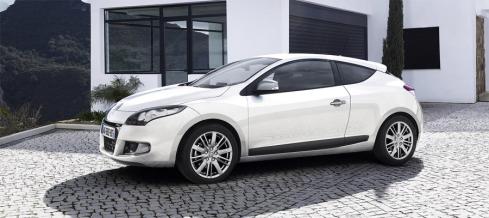 Renault включає в себе всього лише Renault.
Штаб квартира  Париж, Франція.
Висновок
Отже, авто компанії – гіганти включають в себе багато інших, так званих, дочерних компаній.
Використана література
www.wikipedia.com.ua
www.google.com.ua
«Полный энциклопедический справочник» Москва 2004